Муниципальное дошкольное образовательное учреждение детский сад № 10
Предметно-Пространственная среда в средней группе
Воспитатель: Попова И.Е.
Центр математики
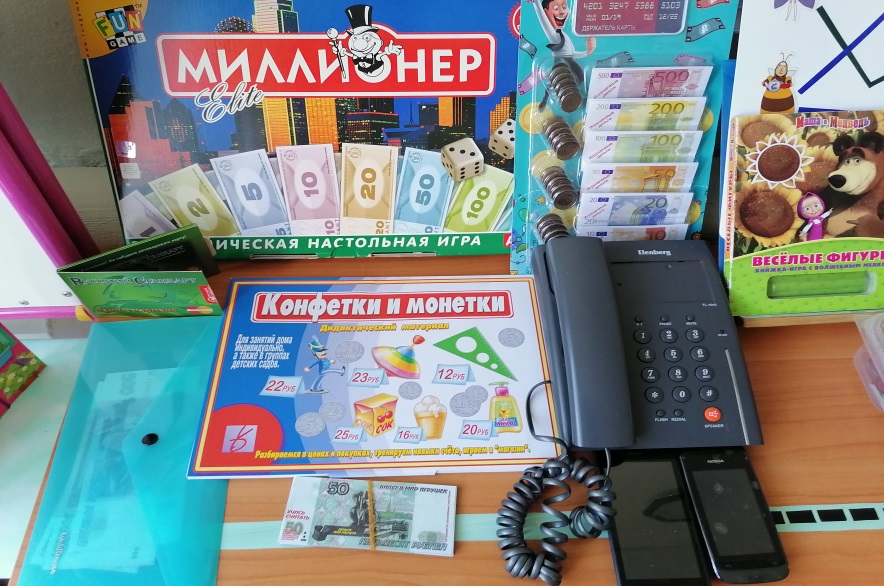 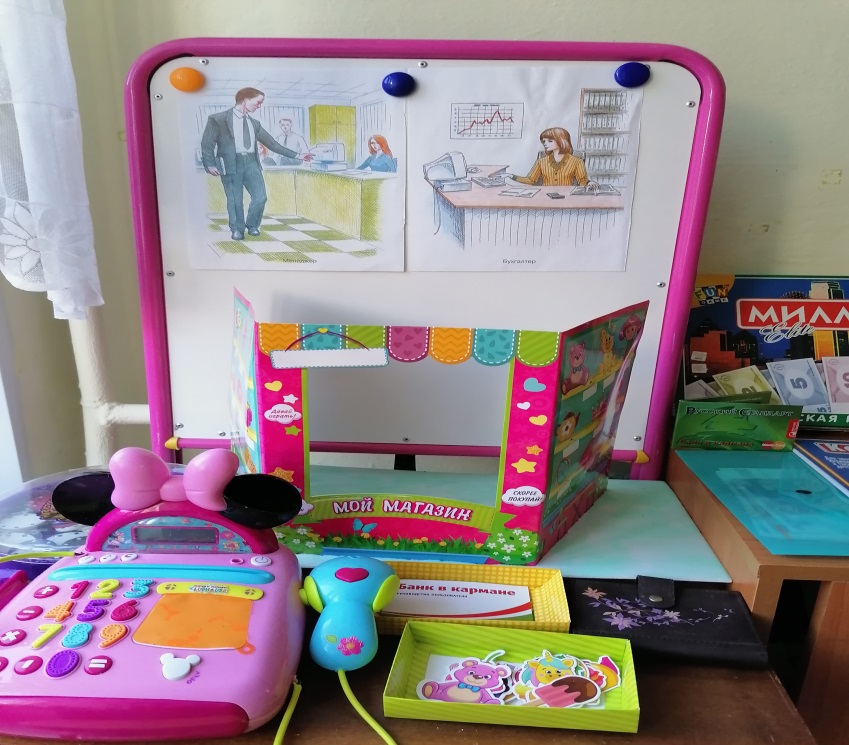 Центр науки и естествознания
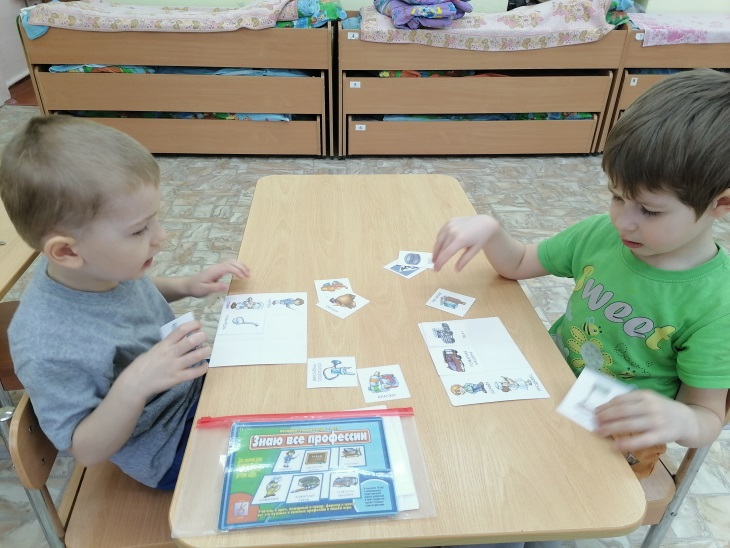 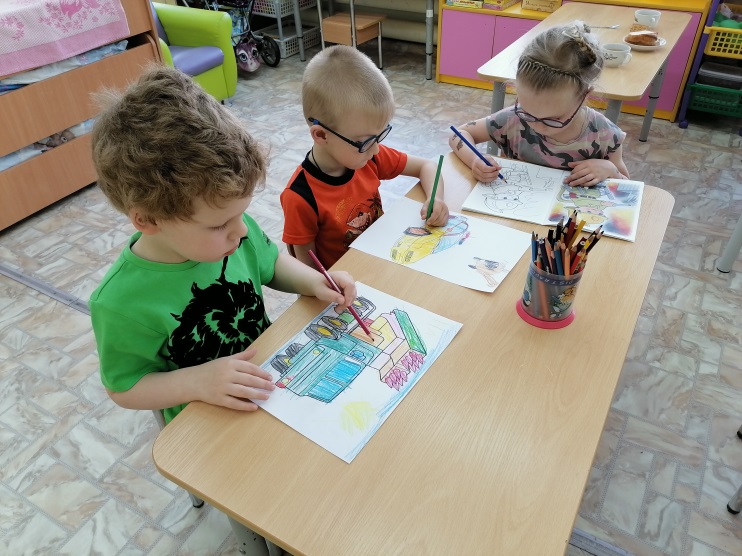 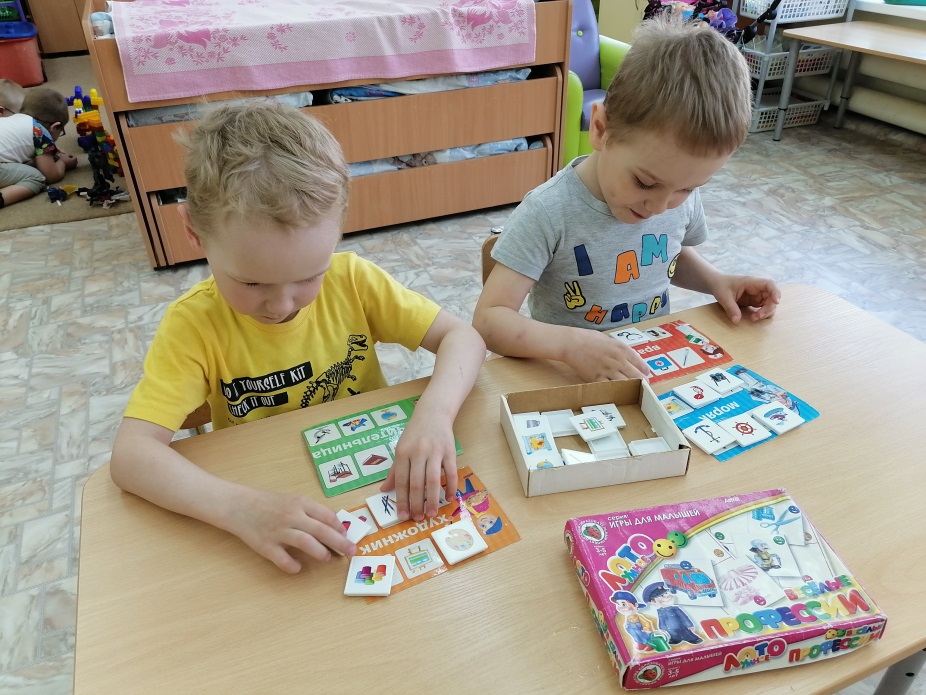 Центр науки и естествознания
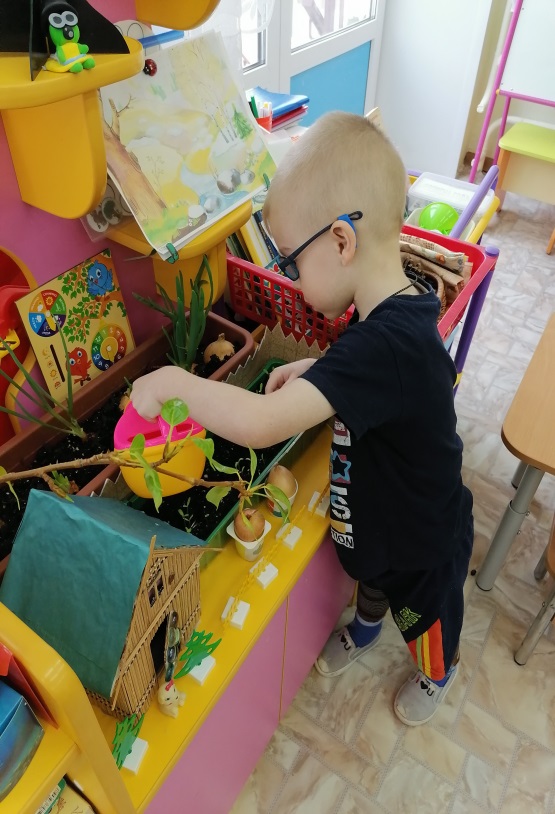 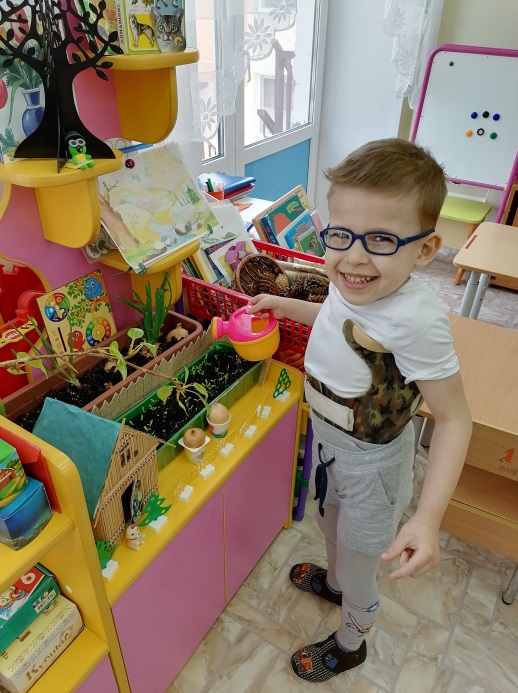 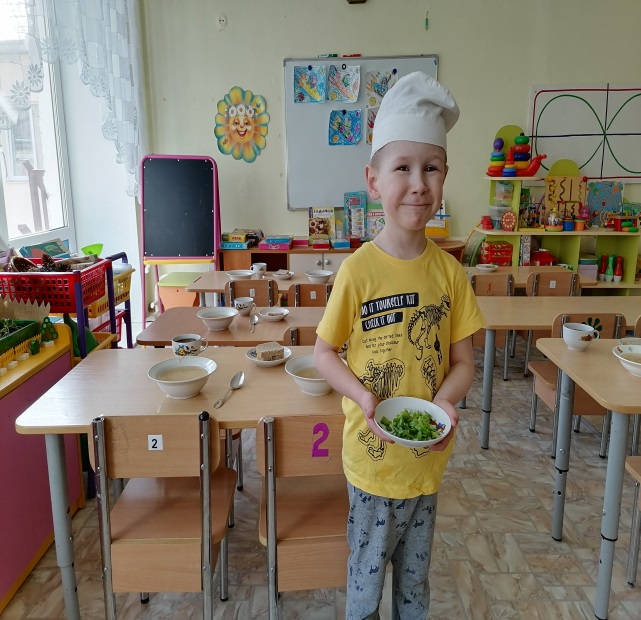 Центр для сюжетно-ролевых игр «Супермаркет»
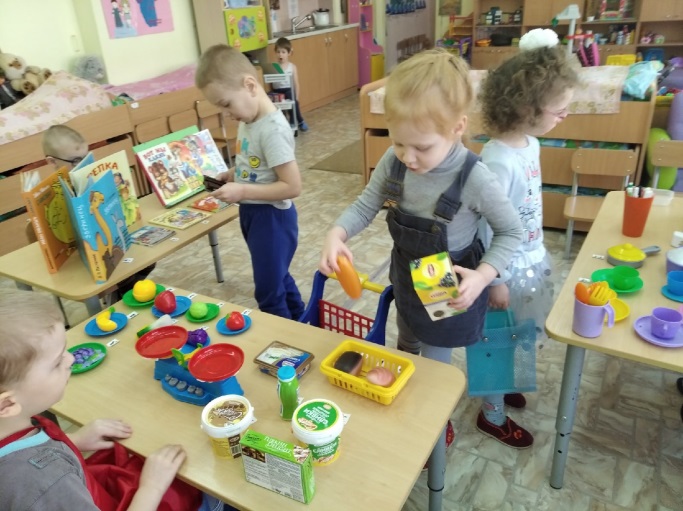 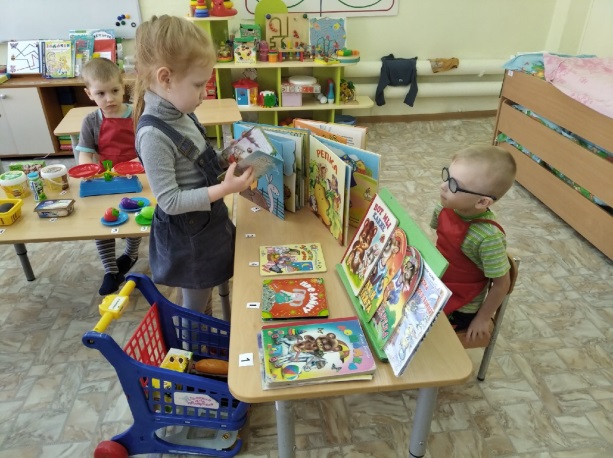 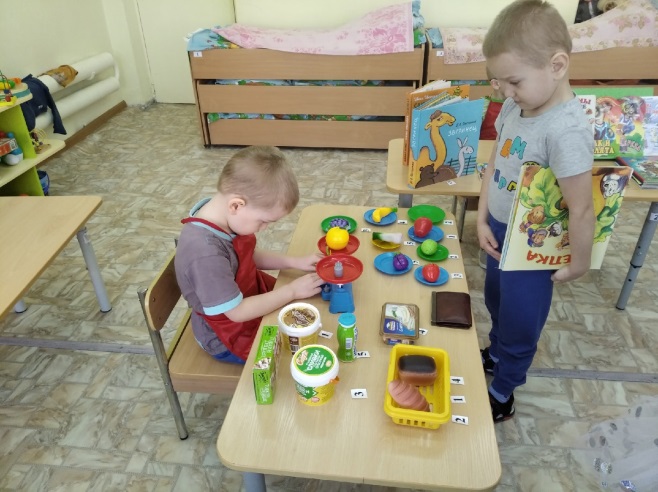 Космонавты
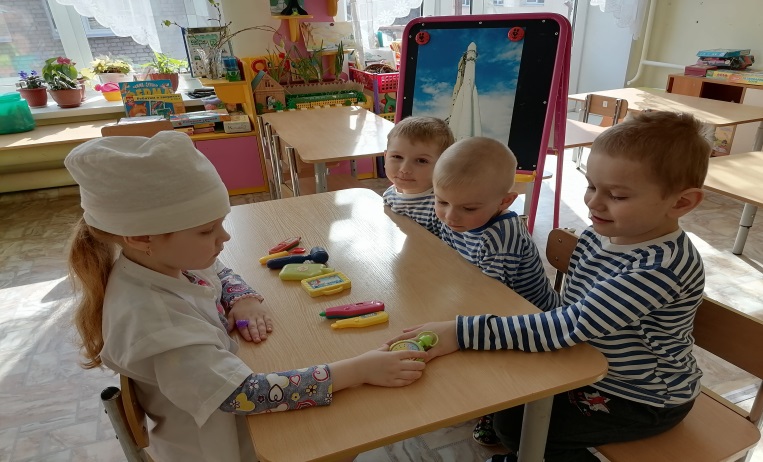 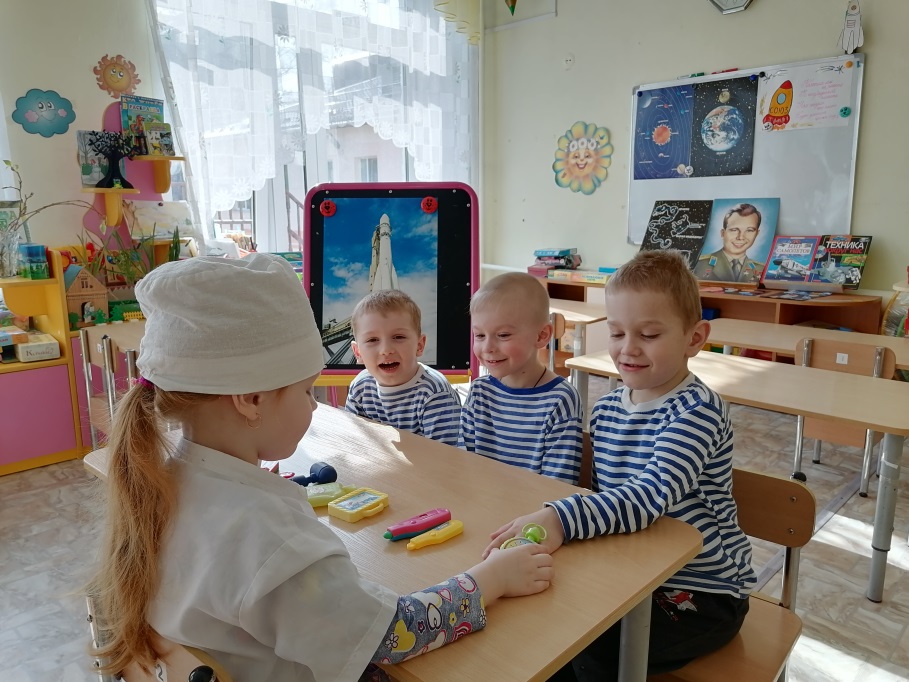 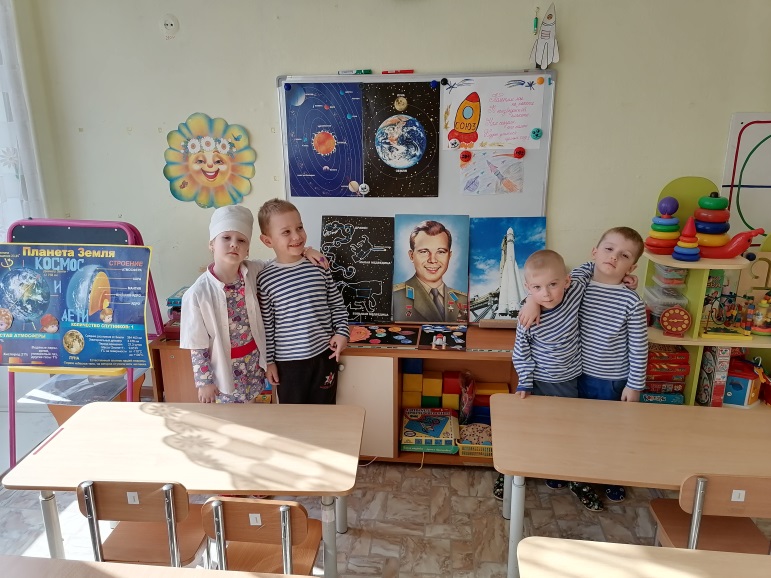 Больница
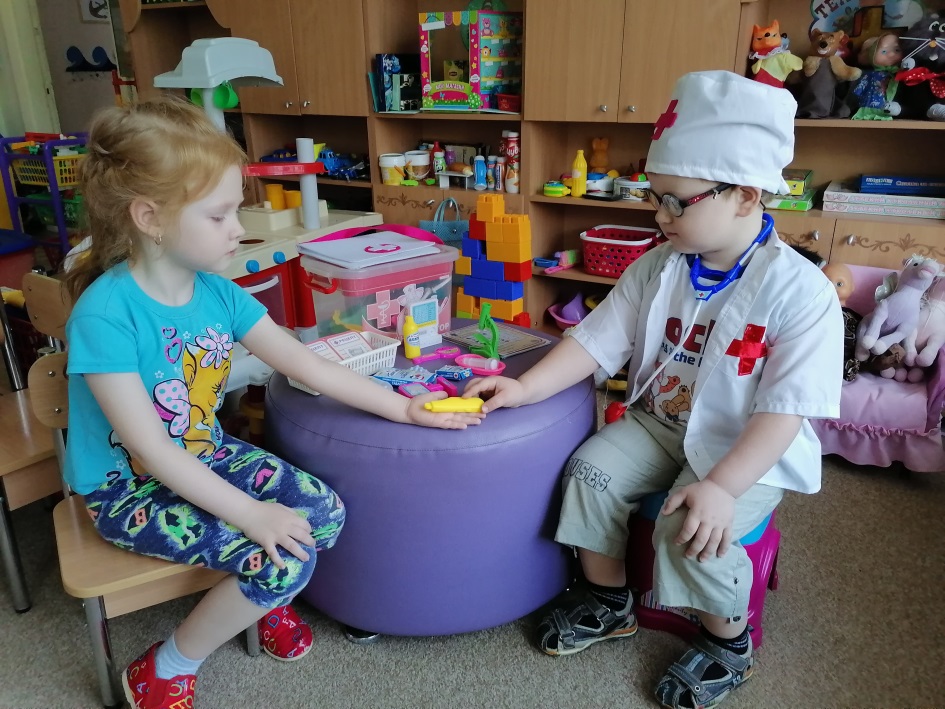 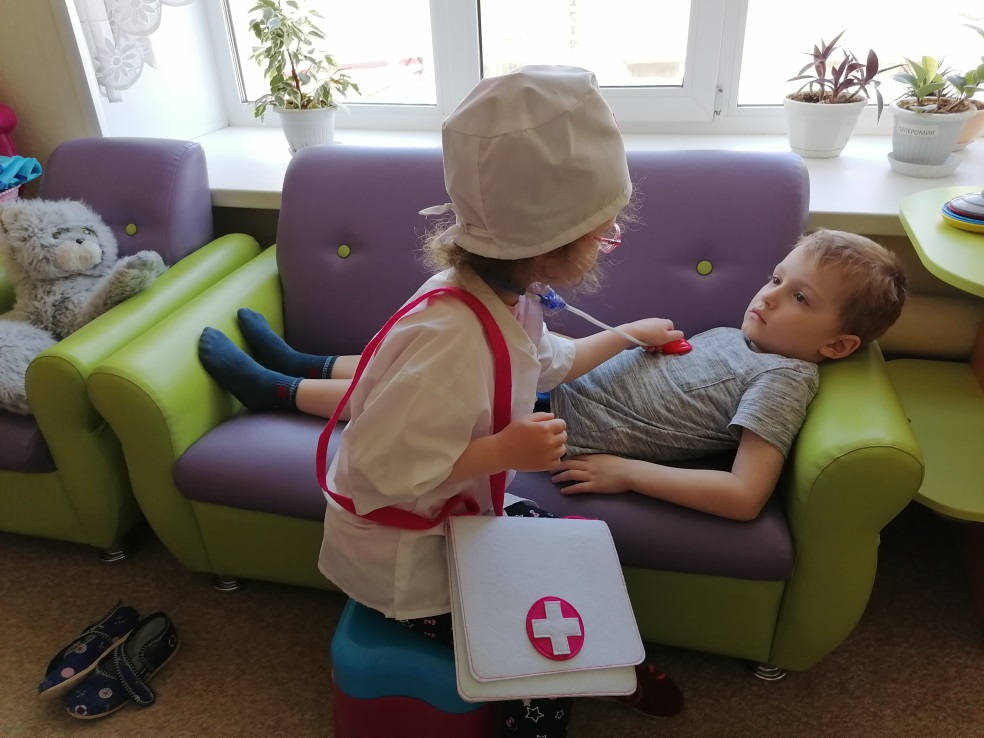 Центр грамотности и письма
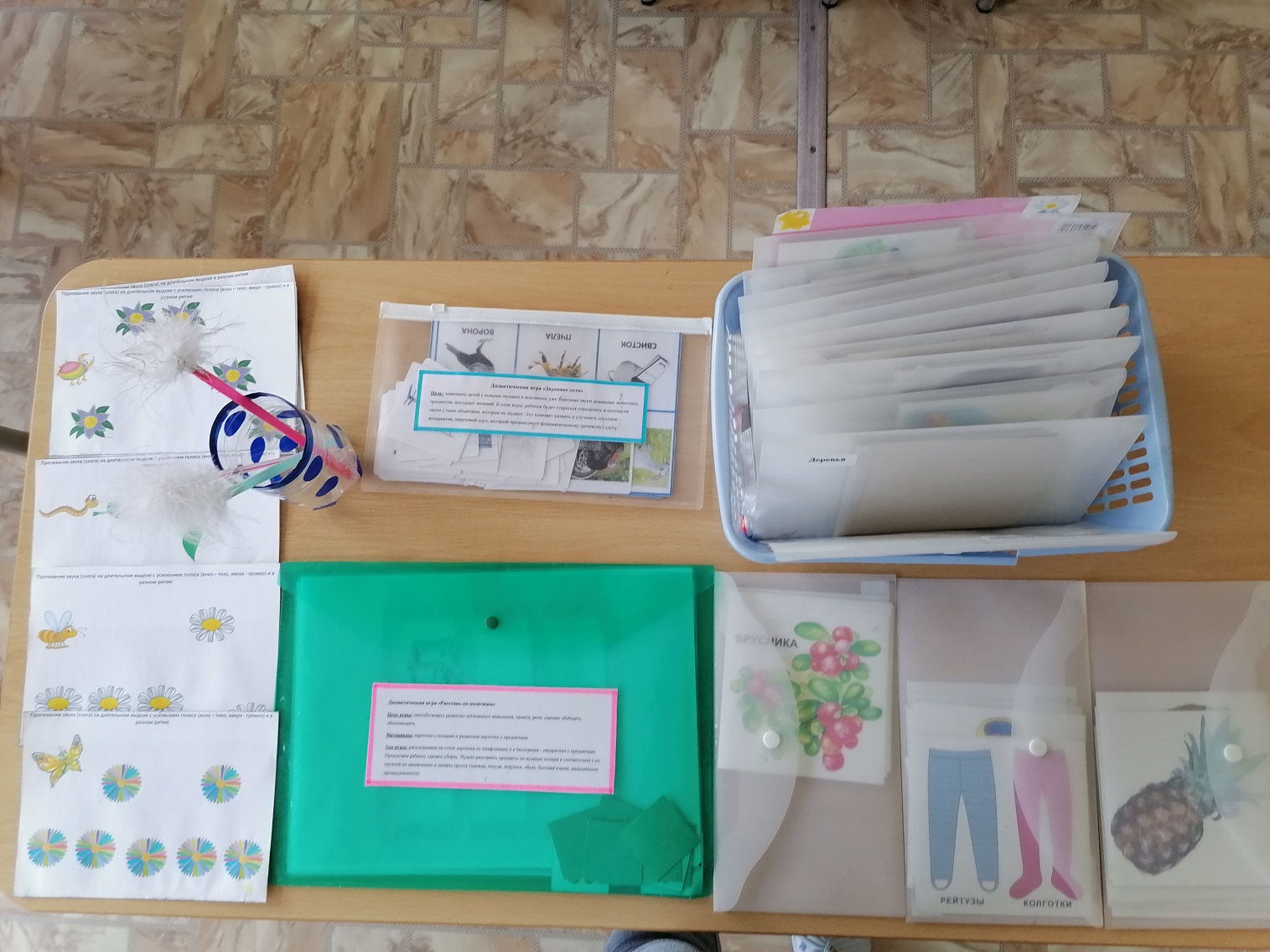 Коррекционный центр
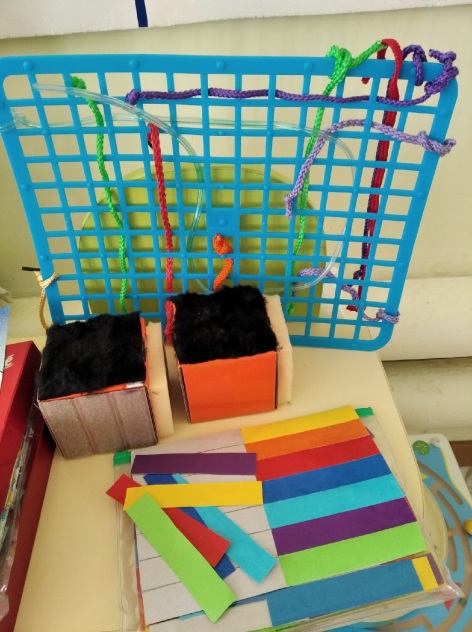 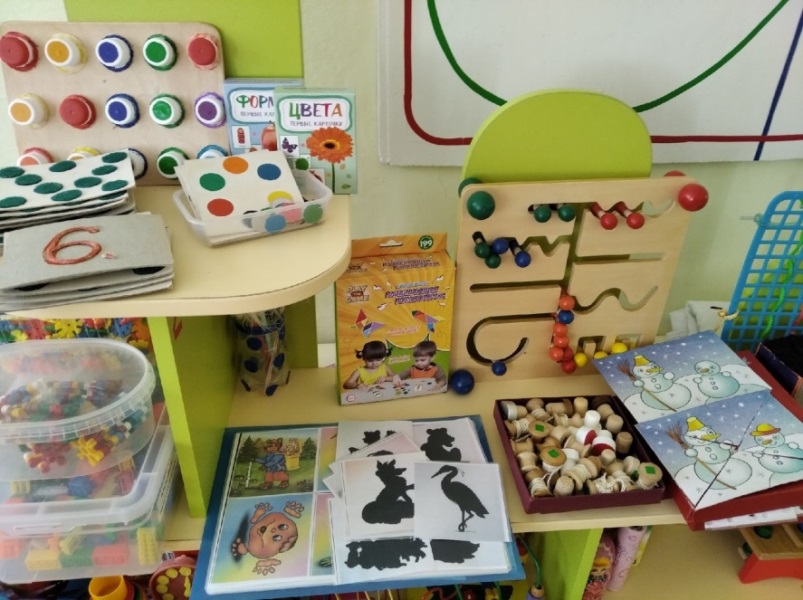 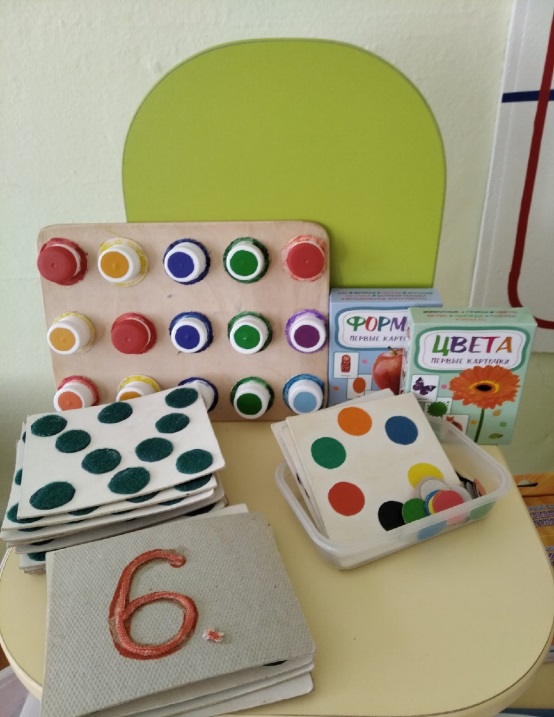 Коррекционный центр
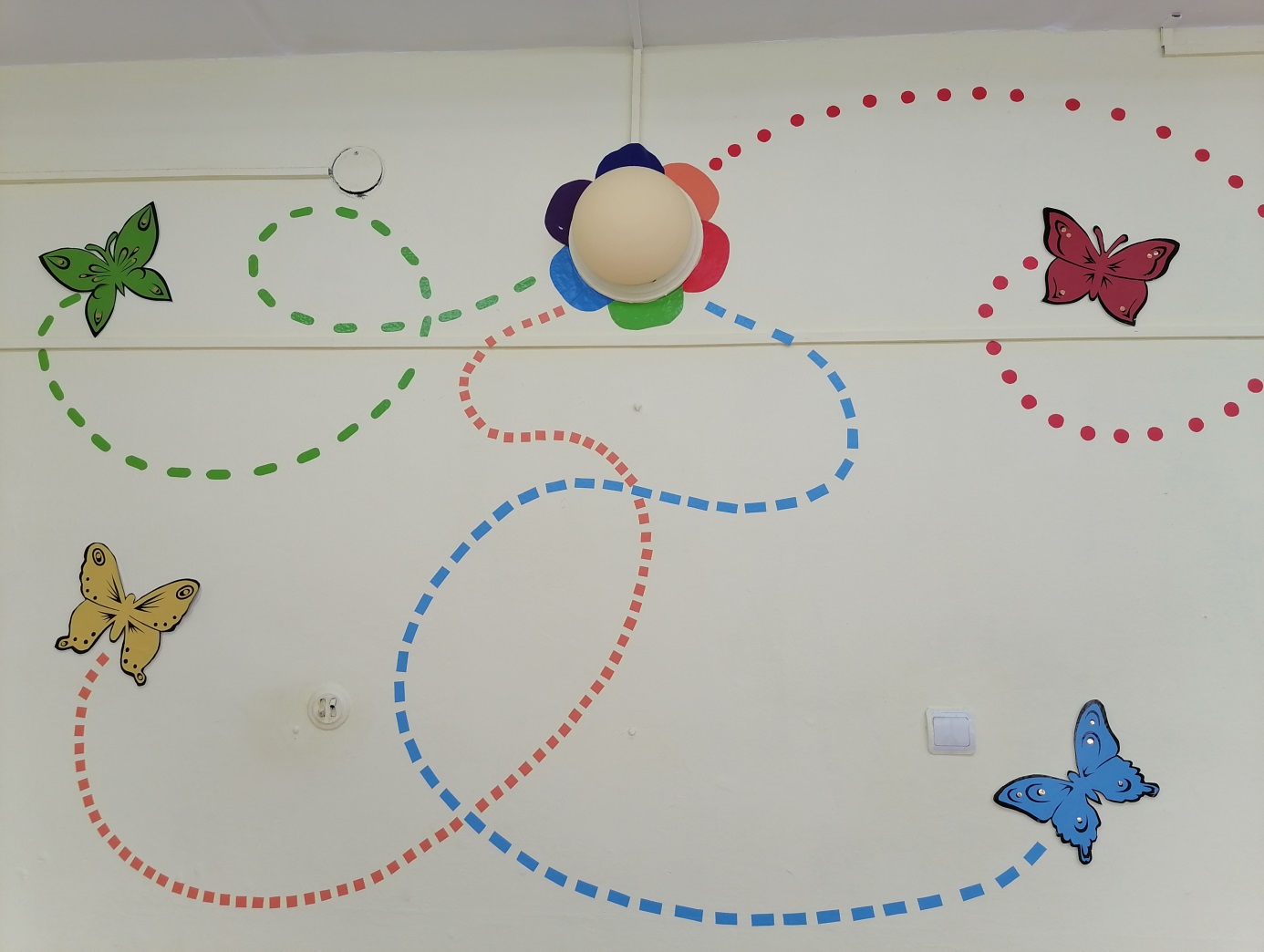